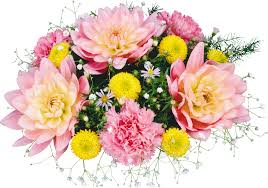 বিসমিল্লাহির  রাহমানের রাহিম
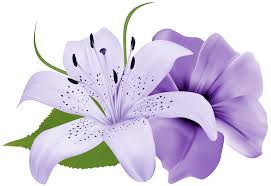 ৯ম—১০ম শ্রেণির সকল ছাত্র / ছাত্রীদেরকে স্বাগতম
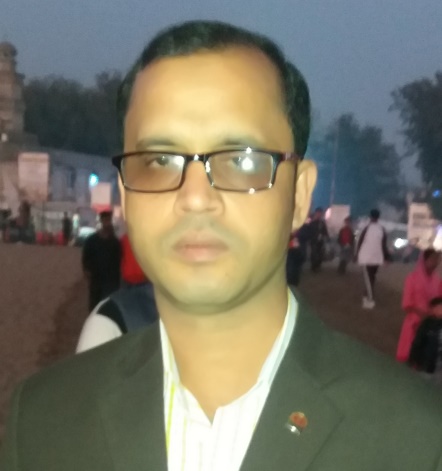 শিক্ষক পরিচিতি
খানজাহান আলী ( সুমন )
সহকারী শিক্ষক ( ব্যবসায় শাখা )
কবিরাজপুর শিহাব মাধ্যমিক বিদ্যালয়
রাজৈর, মাদারীপুর ।
মোবাইল নং- ০১৭১৬৮৬৮৩৮০
পাঠ পরিচিতি
শ্রেণিঃ ৯ম/১০ম
বিষয়ঃ ফিন্যান্স ও ব্যাংকিং
অধ্যায়ঃ চতুর্থ   
তারিখঃ ৩০/১২/২০২০ ইং
এসো একটি দৃশ্য লক্ষ্য করি---
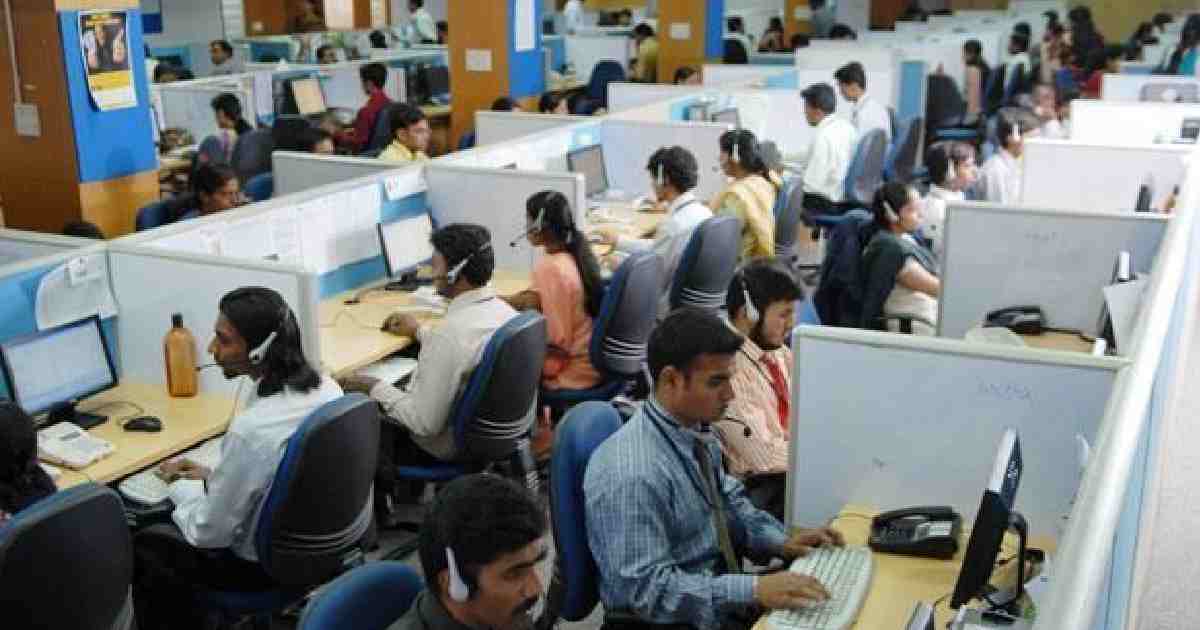 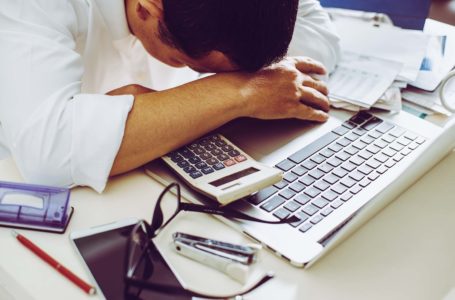 আজকের পাঠঃ
ঝুঁকি ও অনিশ্চয়তার পরিমাপ
শিখনফল
এই পাঠ শেষে শিক্ষার্থীরা-----
১। ঝুঁকি ও অনিশ্চয়তার পরিমাপ কি তা ব্যাখ্যা করতে পারবে ।
২। আদর্শ বিচ্যুতি কি তা ব্যাখ্যা করতে পারবে ।
৩। আদর্শ বিচ্যুতির সূত্র প্রয়োগ করে গাণিতিক সমস্যার সমাধান করতে পারবে ।
ঝুঁকি ও অনিশ্চয়তার পরিমাপ ব্যাখ্যা
ব্যবসায় প্রতিষ্ঠান সফলভাবে পরিচালনার জন্য ঝুঁকি পরিমাপ করা অত্যাবশ্যকীয় । প্রত্যাশিত আয় থেকে প্রকৃত আয়ের বিচ্যুতি থেকেই ঝুঁকির সৃষ্টি হয় । প্রত্যাশিত আয় থেকে প্রকৃত আয়ের বিচ্যুতি যত বেশি হয়, ঝুঁকি তত বাড়ে, আয়ের বিচ্যুতি যত কম ঝুঁকি তত কমে । এ কারণে প্রত্যাশিত আয় এবং প্রকৃত আয়ের বিচ্যুতি বা প্রত্যাশিত ফলাফল এবং প্রকৃত ফলাফলের বিচ্যুতি থেকে ঝুঁকি পরিমাপ করা হয় ।
১। আদর্শ বিচ্যুতি বলতে কি বোঝ ? ব্যাখ্যা কর ।
উত্তরঃ- যে পরিসংখ্যানিক পদ্ধতি ব্যবহার করে অতীতের অর্জিত আয়ের বিচ্যুতি থেকে ঝুঁকি পরিমাপ করা হয়, তাকে আদর্শ বিচ্যুতি বলে । 
আদর্শ বিচ্যুতি ব্যবহার করে অতীতে অর্জিত আয়ের বিচ্যুতি থেকে যেমন ঝুঁকি পরিমাপ করা হয়, তেমনি ভবিষ্যতে প্রত্যাশিত আয়ের ঝুঁকি ও পরিমাপ করা হয় । এটি একটি পরিসংখ্যানিক পদ্ধতি ।
একক কাজ
১। আদর্শ বিচ্যুতি বলতে কি বোঝ ?
২। আদর্শ বিচ্যুতি কোন ধরনের পদ্ধতি ?
আদর্শ বিচ্যুতির সূত্র
১। একটি প্রকল্পের ২০১০ সাল থেকে ২০১৪ সাল পর্যন্ত এই পাঁচ বছরের আয় দেয়া আছে । আমরা এর আয় ও ঝুঁকি গণনা করবঃ
সমস্যাঃ শতকরা ১০% হারে বর্তমান ১,৫০,০০০ টাকার ২ বছর পরের ভবিষ্যৎমূল্য কত হবে ?
এখানে,
বর্তমান মূল্য(PV) = ১,৫০,০০০ টাকা ।
সুদের হার(i) = ১০% বা ০.১০
মেয়াদকাল(n) = ২বছর 
ভবিষ্যৎমূল্য(FV) = ?
দলীয় কাজ
সমস্যাঃ শতকরা ৭% হারে বর্তমান ৩০,০০০ টাকার ৫ বছর পরের ভবিষ্যৎমূল্য কত হবে ?
মূল্যায়ন
১। অর্থের সময়মূল্য বলতে কি বোঝ ? 
২। FV দ্বারা কি বোঝায় ? 
৩। PV দ্বারা কি বোঝায় ? 
৪। i দ্বারা কি বোঝায় ? 
৫। n দ্বারা কি বোঝায় ? 
৬। ভবিষ্যৎমূল্য নির্ণয়ের  সূত্রটি বল ।
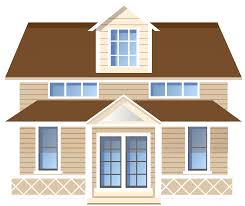 বাড়ির কাজ
ভবিষ্যৎমূল্য নির্ণয়ের সূত্রটি প্রয়োগ করে নিচের সমস্যাটির সমাধান করে আনবে । 

১। সমস্যাঃ সুদের হার ১০% হলে বর্তমান ১,০০,০০০ টাকার ৫ বছর পর  ভবিষ্যৎ মূল্য কত ?
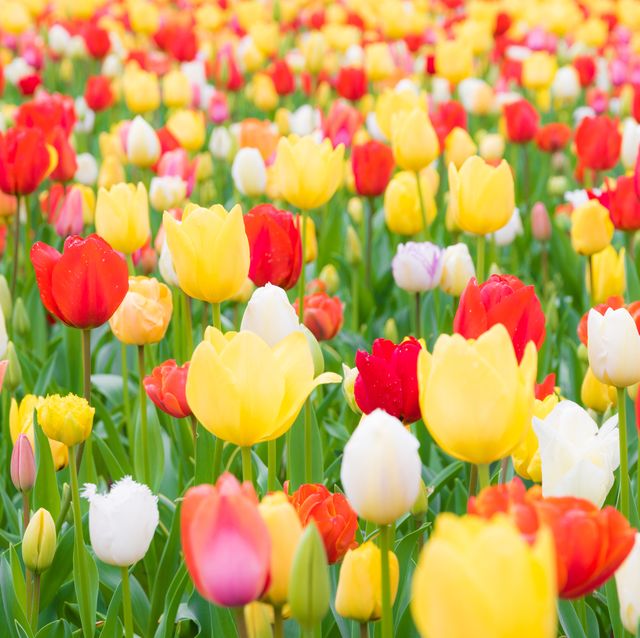 সকলকে ধন্যবাদ